PROCESSO DE REVISÃODOS ARTIGOS CIENTÍFICOS
Prof. Luiz Felipe P. Moreira

Prof. Associado Cirurgia Cardiovascular
Editor – Arquivos Brasileiros de Cardiologia
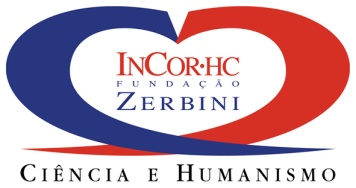 Publish or Perish
Tipos dePublicações Científicas
Artigos Originais
Artigos de Revisão
Séries ou Relatos de Casos ou Experiências
Pontos de Vista ou Opiniões
Correspondências
Tipos dePublicações Científicas
Artigos Originais
Artigos de Revisão
Séries ou Relatos de Casos ou Experiências
Pontos de Vista ou Opiniões
Correspondências
Tipos dePublicações Científicas
Trabalhos  em  Revistas  com  Corpo  Editorial
de  Divulgação  Internacional
de  Divulgação  Nacional
Trabalhos  em  Revistas  sem  Revisão  Editorial
Trabalhos  em  Anais  de  Congressos ou Capítulos de Livro
Impacto das Publicações Científicas
Número de Citações Relativas ao Artigo Publicado.


Indexação e Fator de Impacto dos Periódicos.
Qualificação de um Periódico
Área de Atuação Envolvida
Qualidade das Pesquisas Veiculadas
Qualidade Editorial dos Artigos Publicados

Qualidade da Revisão por Pares 
Rapidez do Processo Editorial e de Publicação

Visibilidade e Meios de Indexação
Programas de Pós-Graduação em Saúde
Periódicos Indexados pela Thomson/ISI
Artigos Brasileiros em Periódicos Indexados pela Thomson/ISI
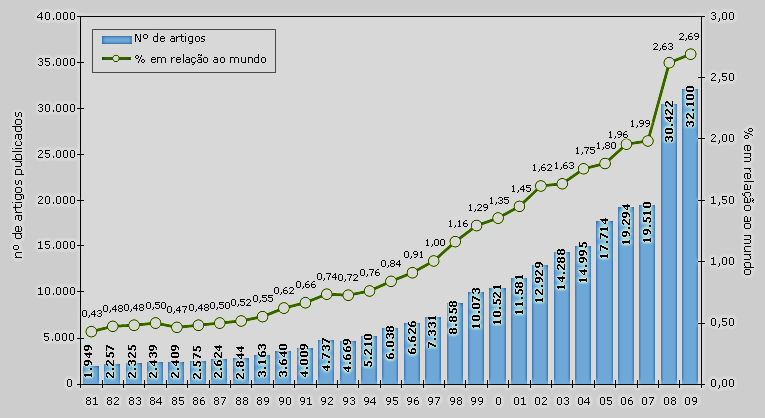 Artigos Brasileiros em Periódicos Indexados pela Thomson/ISI
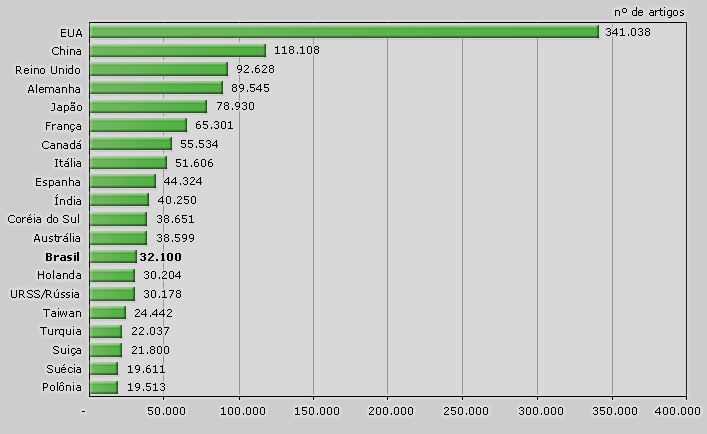 Periódicos Brasileiros Indexados pela Thomson/ISI
Periódicos Brasileiros Indexados pela Thomson/ISI
Escolha do Periódico Científico
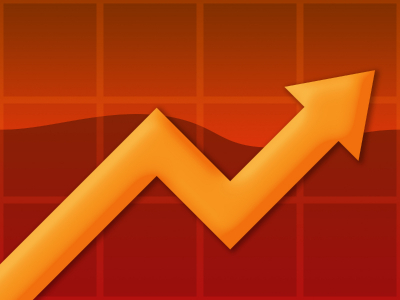 *
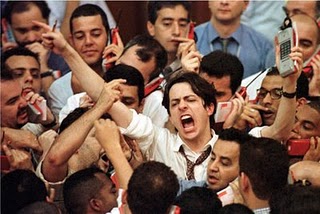 Escolha do Periódico Científico
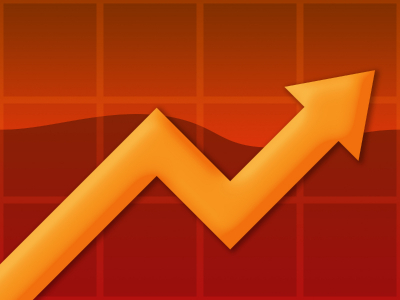 *
Indexação e Fator de Impacto
Índice de Rejeição dos Artigos Submetidos
Escolha do Periódico Científico
Área de Interesse e Abrangência do Periódico
Nível de Indexação e Fator de Impacto
Existência de Publicações Prévias a Respeito do Mesmo Tema
Duração do Processo de Revisão e de Publicação dos Artigos
Análise Crítica das Publicações Científicas
Originalidade e Relevância do Tema 
Desenho e Metodologia do Estudo
Confiabilidade e Apresentação dos Resultados 
Relevância da Discussão e Conclusões
Pertinência da Bibliografia
Interesse  para  os  Leitores
Processo de Análise Crítica (Princípios de Aristóteles)
Verdade
As Conclusões Devem ser Substanciadas pelos Dados
 Validade
A Metodologia Deve ser Apropriada para o Tipo de Análise
 Probabilidade
A Análise Estatística Deve Conduzir a Resultados Bem Definidos e Reprodutíveis
Análise Crítica das Publicações Científicas
Ítems  da  Publicação  Científica

 	Título 
 	Resumo
 	Introdução
 	Material e Métodos
 	Resultados
 	Discussão (Conclusões)
Análise Crítica das Publicações Científicas
Título

Trabalhos  de  Apresentação  de  Resultados
Descrição  do  Assunto  do  Estudo
Destaque  de  Resultado  Inequívoco
Trabalhos de Apresentação de Métodos
Indicação  do  Nome  do  Método  
Indicação  do  Propósito  do  Método
Análise Crítica das Publicações Científicas
Resumo  Estruturado
Objetivo: Hipótese e Propósito do Estudo
Método:   Desenho  do  Estudo
Resultados: 	
Resultados  Principais
Significância  Estatística
Conclusões:  Significância  dos  Resultados
Análise Crítica das Publicações Científicas
Introdução

Apresentação  Sumária  do  Tema  em  Estudo
Aspectos  Controversos  ou Desconhecidos
Formulação  de  Hipótese  ou  Questão  a  ser  Respondida
	(Objetivo  do  Estudo)
Análise Crítica das Publicações Científicas
Objetivos do Estudo

Devem ser Específicos e Levar em Consideração às Limitações do Tipo de Estudo Proposto
Metodologia de PesquisaDefinição do Material do Estudo
Amostras de Materiais

 Animais de Experimentação

 Grupo de Pacientes
Metodologia de PesquisaFatores Determinantes Estudados
Análise de Propriedades das Amostras

 Ação de Drogas / Gases

 Ação de Procedimentos
Metodologia de PesquisaProtocolo de Estudo
Definição do Tipo de Controle
Controle de Medidas Basais
Experiências Autocontroladas
Grupo Controle 
 Randomizado
 Concomitante
 Pareado (Caso-Controle)
Metodologia de PesquisaProtocolo de Estudo
Ensaio Clínico Controlado

Critérios de Seleção
Seleção Aleatorizada (Randomização) 
Mascaramento
Ausente
Experimento Cego
Experimento Duplo-Cego
Metodologia de Pesquisa Métodos Empregados
Envolvidos com as Variáveis Determinantes
Caracterização de Fármacos, Gases, etc.
 Concentração, Dosagem
 Método de Administração 
Descrição de Procedimentos
 Condição dos Indivíduos
 Aspectos Técnicos
Metodologia de Pesquisa Coleta de Variáveis Dependentes
Observação Clínica
Direta
Indireta
 Dados Laboratoriais
 Questionários / Entrevistas
 Registros e Banco de Dados
Metodologia de Pesquisa Coleta de Variáveis Dependentes
Métodos Envolvidos com as Variáveis Dependentes

Métodos de Detecção
Métodos de Avaliação 
 Qualitativa
 Quantitativa
Metodologia de Pesquisa Propriedades das Variáveis
Validade (Acurácia)

 Reprodutibilidade

 Grau de Especificidade
Metodologia de Pesquisa
O Pesquisador deve ter Controle sobre a Natureza e Qualidade das Medidas Realizadas.

 Dados Coletados devem ser Completos e Comparáveis para Todos os Indivíduos.
Análise Estatística na Pesquisa Científica
O Emprego de Testes Estatísticos tem como Objetivos:
 Validar a Associação Observada entre o Fator Determinante e o Resultado Obtido e 
Avaliar o Grau de Reprodutibilidade do Estudo Realizado.
Metodologia de Pesquisa Análise Estatística dos Dados
Definição do Tamanho das Amostras
 Como os Dados são Apresentados
 Métodos de Comparação de Variáveis
 Nível de Significância
Análise Crítica das Publicações Científicas
Resultados

Apresentação dos Parâmetros Analisados
Apresentação  de  Dados  Completos
Especificação  do  n°  de  Casos  Estudados  em  Cada  Situação  /  do  n°  de  Casos  Perdidos
Análise Crítica das Publicações Científicas
Resultados

Apresentação dos Parâmetros Analisados
Análise  da  Magnitude  da  Diferenças  Observadas
Avaliação  do  Grau  de  Relevância  das  Diferenças  Descritas 
Importância  Clínica
Significância  Estatística
Análise Crítica das Publicações Científicas
Resultados

Apresentação dos Parâmetros Analisados  -  Variáveis  de  Categoria  e  Contínuas
Valor Médio, Desvio-Padrão
	(Mediana, Intervalo de Confiança, Quartis)
Significância  Estatística  das  Diferenças  Observadas  (Valor  de  p)

(Preferencialmente  em  Gráficos  e  Tabelas)
50
40
30
20
10
0
A
B
Análise Crítica das Publicações Científicas
Comparação  de  Variáveis  Contínuas
40
30
20
10
0
A
B
Análise Crítica das Publicações Científicas
Resultados

Apresentação dos Parâmetros Analisados  -  Incidência  de  Eventos (Curvas)
Valores Percentuais  com  Intervalo  de  Confiança
Número  de  Indivíduos  em  Risco
Significância  Estatística  das  Diferenças  Observadas  Entre  as  Curvas (Valor  de  p)
Risco  Relativo
Razão de Chances Odds Ratio
100
80
60
40
20
(60)  (36)  (22)  (16)    (8)   (5)    (3)   (3)
0
0
6
12
18
24
30
Análise Crítica das Publicações Científicas
Curvas  de  Incidência  de  Eventos
Tempo de Seguimento
Análise Crítica das Publicações Científicas
Resultados

Apresentação dos Parâmetros Analisados  -  Relação  Entre  Variáveis
Correlação de variáveis
Regressão  Linear e Não Linear 

	(Valor  de  r )
15
10
r = 0.96
5
0
8
9
10
11
12
13
14
15
Análise Crítica das Publicações Científicas
Relação  Entre  Variáveis
Y
X
Análise Crítica das Publicações Científicas
A Importância Clínica de uma Associação ou Diferença Estatisticamente Significante é uma Decisão Clínica e não Estatística.
Análise Crítica das Publicações Científicas
Discussão

Análise  das  Limitações  do  Estudo
Relevância  dos  Resultados  Observados
Avaliação de sua Validade Interna e Externa
Comparação  com  Estudos  da  Literatura
Em  Relação  aos  Resultados
Em  Relação  à  Metodologia
Perspectivas  Abertas  pelo  Estudo
Análise Crítica das Publicações Científicas
Conclusões

Devem Geralmente Corresponder aos Objetivos Propostos.

Conclusões Gerais Devem Sempre Ser Encaradas com Reserva.
Fluxograma de Análise nos Periódicos Científicos
Processo de Revisão por Pares nos Periódicos Científicos
Processo de Revisão por Pares nos Periódicos Científicos
Processo de Revisão por Pares nos Periódicos Científicos
Processo de Revisão por Pares nos Periódicos Científicos
Processo de Revisão por Pares nos Periódicos Científicos
Processo de Revisão por Pares nos Periódicos Científicos
Processo de Revisão por Pares nos Periódicos Científicos
Processo de Revisão por Pares nos Periódicos Científicos
Processo Editorial nos Periódicos Científicos
Processo Editorial nos Periódicos Científicos